2016 UEP Annual Board Meeting & Executive Conference
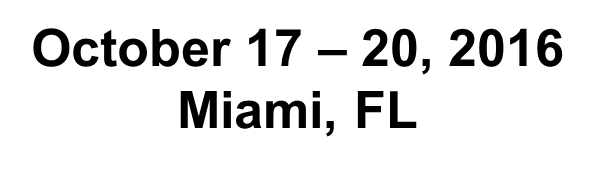 Jennifer Porter, Director
Livestock, Poultry, and Seed Program
Quality Assessment Division
AMS Grading & Certification
www.ams.usda.gov has info including: 
Exports / Imports
USDA Purchase information
Standards  / Regulations
Label Approvals (shielded)
FY 2014 - 1,107
FY 2015 - 1,962 (year of CA Compliant change)
FY 2016 – 1,118 
GMO, Antibiotics, CASEFS, Cage-Free, Pastured
FDA Nutritional Fact Panel changes: formats on Egg Nutrition Center website.
Retail Surveys – Assess product quality/appearance on shelf
Exports: (table eggs and breaking stock)
Jan 2015 – Dec 2015	2,651,967 / 30 dz. Cases
3% of total eggs graded
Imports: Back to normal.
AMS Grading & Certification
Finding ways to accommodate high-volume processing machines

USDA Grader and company’s QAI Inspector work as a team 

Revised USDA Sampling Rate
Implemented nationally on September 25.
Revised from 1 sample per 75 30-doz cases to 1 per 100 30-dozen cases. 
Statistically sound, maintains integrity of grademark.
AMS Biosecurity
Continued biosecurity vigilance, training and protocols for all QAD field staff 

Company-specific requirements: work with company food safety teams
USDA Foods Purchases
FY 16 Totals Include Section 32 Surplus (BONUS) Purchases:

Whole Egg: $3.2 M for 5 million lbs.

Shell Eggs: $8.0 M for 643,500 dz. cases
U.S. Cage-Free Stats
As of April, est. 16.6 million cage-free 
	hens (non-organic):
Producing an est. 4.5 billion eggs/year 
Representing 6.0% of the total non-
	organic table egg layer flock (276 million 
	hens based on NASS 2015 annual data) 

The 2026 commitments require approx. 214 million hens:
Shortage = 197 million hens over next 10 years
Source:  USDA, AMS, LPS Agricultural Analytics (estimated)(figures are rounded)
U.S. Cage-Free Transition
September 21 Meeting with Secretary Vilsack
USDA to assist with several major challenges:

Definition of “Cage-Free”
Industry-led, AMS facilitated
Economic Study
Focus on real-world impact of transition
Education and Consumer Information
USDA communications to address cage-free production, once definition is established
USDA Cage Free Verification Service
AMS continues to provide under voluntary service
Market News
Weekly average for national FOB graded 
	loose Lg. eggs (9/30/16) was 25.56 cents/dz.  
This compares to 176.82 cents/dz. for the
	same week in 2015.
www.ams.usda.gov/mnreports/pydseindex.pdf

Weekly Organic Poultry and Egg Report with:
www.ams.usda.gov/mnreports/pyworganic.pdf

New Cage-Free Shell Egg Report:
www.ams.usda.gov/mnreports/pymcagefree.pdf
Jennifer Porter, Director
Livestock, Poultry, and Seed Program
Quality Assessment Division
Jennifer.Porter@ams.usda.gov 		202-690-3147